خوش آمدید
یو۔ ا ی- ا یس- مہیلا مہا ودیالیہ شولا پوراسو سیٹ پروفیسر :  ڈاکٹر فرزانہ شیخ  موضوع :تنکے کا سلوک                         B.A     : جماعت
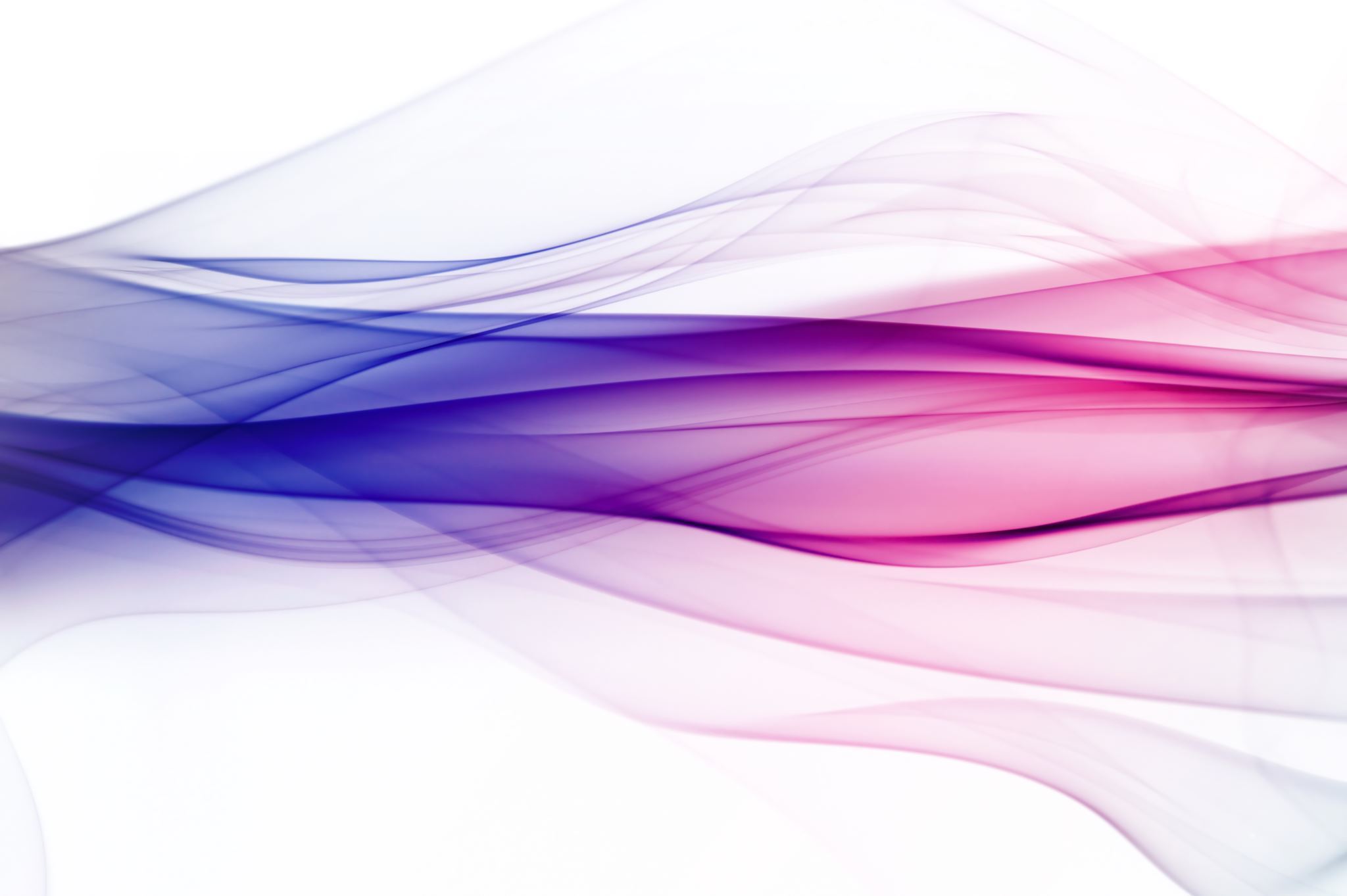 خواجہ حسن نظامی
خواجہ حسن نظامی کی حیات و ادبی  خدمات¶    
تصنیف سپارہ دل کا تعارف ¶
تصوف کی تعریف اردو کے مشہور صوفی  ا د یبو ں کا مختصر تعارف
تنکے   کے تزکیہ نفس کے مراحل 
    ایک سے سات تک سلوک کے مرحلے
گدڑی کا واقعہ ¶کتنے اشخاص کے کپڑے گدڑی میں پیوست  تھے  ¶
شکریہ